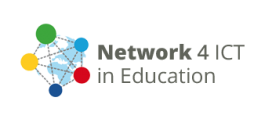 Openness at theUniversity of Cape Town
Laura Czerniewicz
Director: OpenUCT Initiative
@czernie
laura.czerniewicz@uct.ac.za
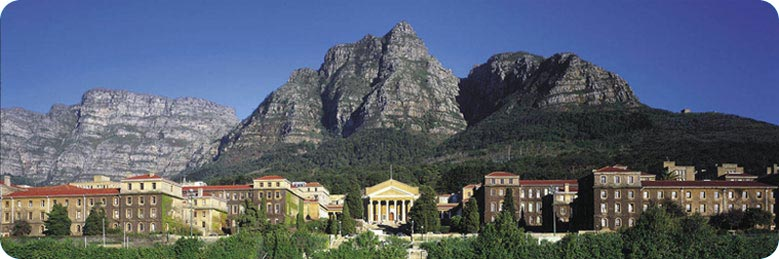 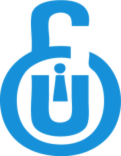 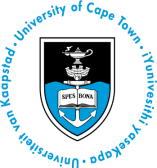 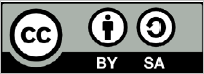 Some premises
OERs overlap with Open access and Elearning




OER part of a broader open movement
Innovation usually starts with soft funding (external & internal)
Institutional context and culture critical to how OER and open agenda play out
Open access
Elearning
OER
Institutional cultural types
Policy definition:
Loose
Collegium
Bureaucracy
Control of implementation:
Loose
Control of implementation:
Tight
Enterprise
Corporation
Policy definition:
Tight
McNay, I. (1995). From collegial academy to corporate enterprise: The changing cultures of universities.
Institutional cultural types
Policy definition:
Loose
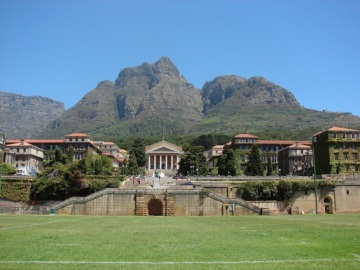 Collegium
Bureaucracy
Control of implementation:
Loose
Control of implementation:
Tight
Enterprise
Corporation
Policy definition:
Tight
The collegium type
Characterised by 
loose institutional policy definition
informal networks and decision arenas
and innovation at the level of the individual or
department. (McNay 1995)
The organisational response 
’laissez faire’, few targeted policies or processes (Rossiter, 2007).
Core value of collegium is freedom 
Defines organizational expectations in terms of freedom from external controls (Yee-Tak 2006)
University of Cape Town
Oldest South African university 
Top ranked African university
QS World University Rankings
The Times Higher Education World University Rankings
Academic Ranking of World Universities
Medium sized
+/- 25 500 students
982 permanent academics (of 5 442 total staff)
Strategic approaches
Individual agency/ control
Maximum flexibility 
Network / community building
Enabling environment
Champions at different levels
Collegium culture:
loose institutional policy definition
informal networks and decision arenas
and innovation at the level of the individual or department. (McNay 1995)
Historically
Opportunities for open agenda in the eLearning space (CHED)(rather than OA)
Contributed to change strategy
No institutional repository
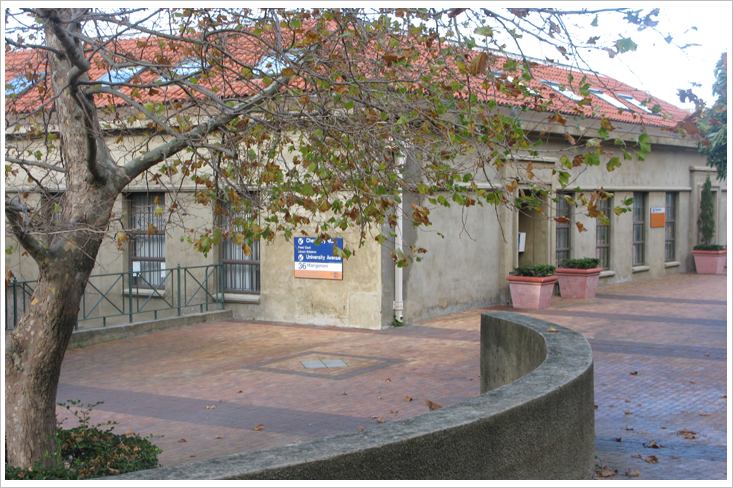 Multiplicity
Multiple strategies
Many small sites of innovation and activity, aiming for agglomeration across the institution, to achieve critical mass
Develop networks and build community
Aim for enabling policies
Aim for agency + assistance
Change at all levels of the university
Open education at UCT
Scholar
Scholar
Scholar
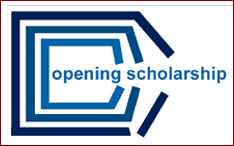 Community
2007
Opening Scholarship
Scholar
Student
2008
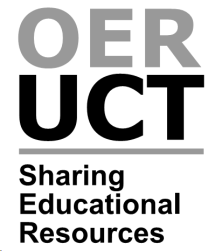 2009
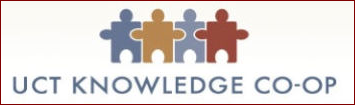 2010
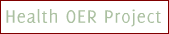 2011
2012
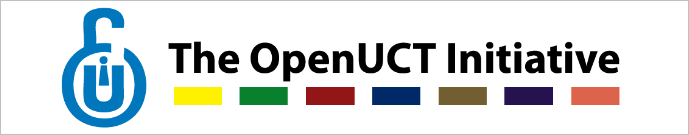 2013
2014
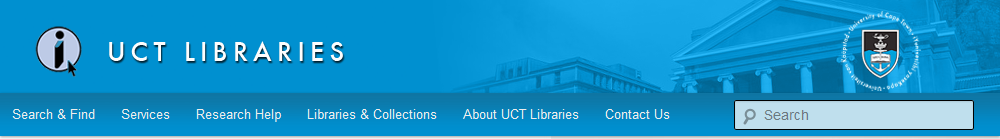 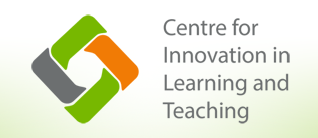 2015
Open education at UCT
Scholar
Scholar
Scholar
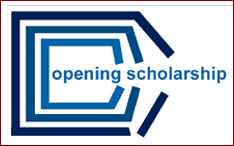 Community
2007
Opening Scholarship
Scholar
Student
2008
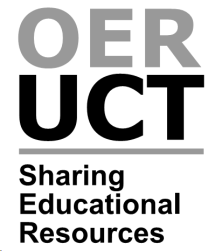 2009
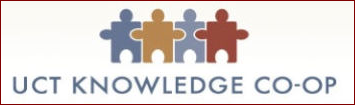 2010
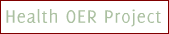 2011
2012
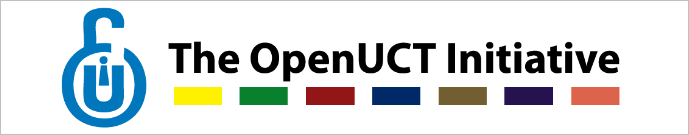 2013
2014
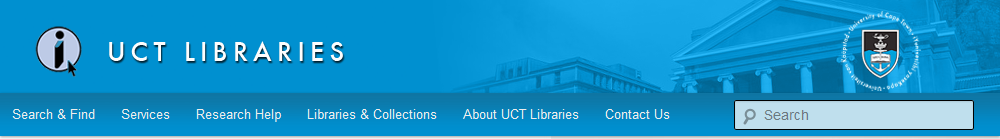 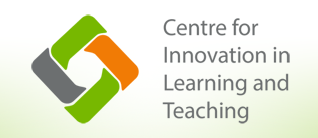 2015
http://www.cet.uct.ac.za/OpeningScholarship
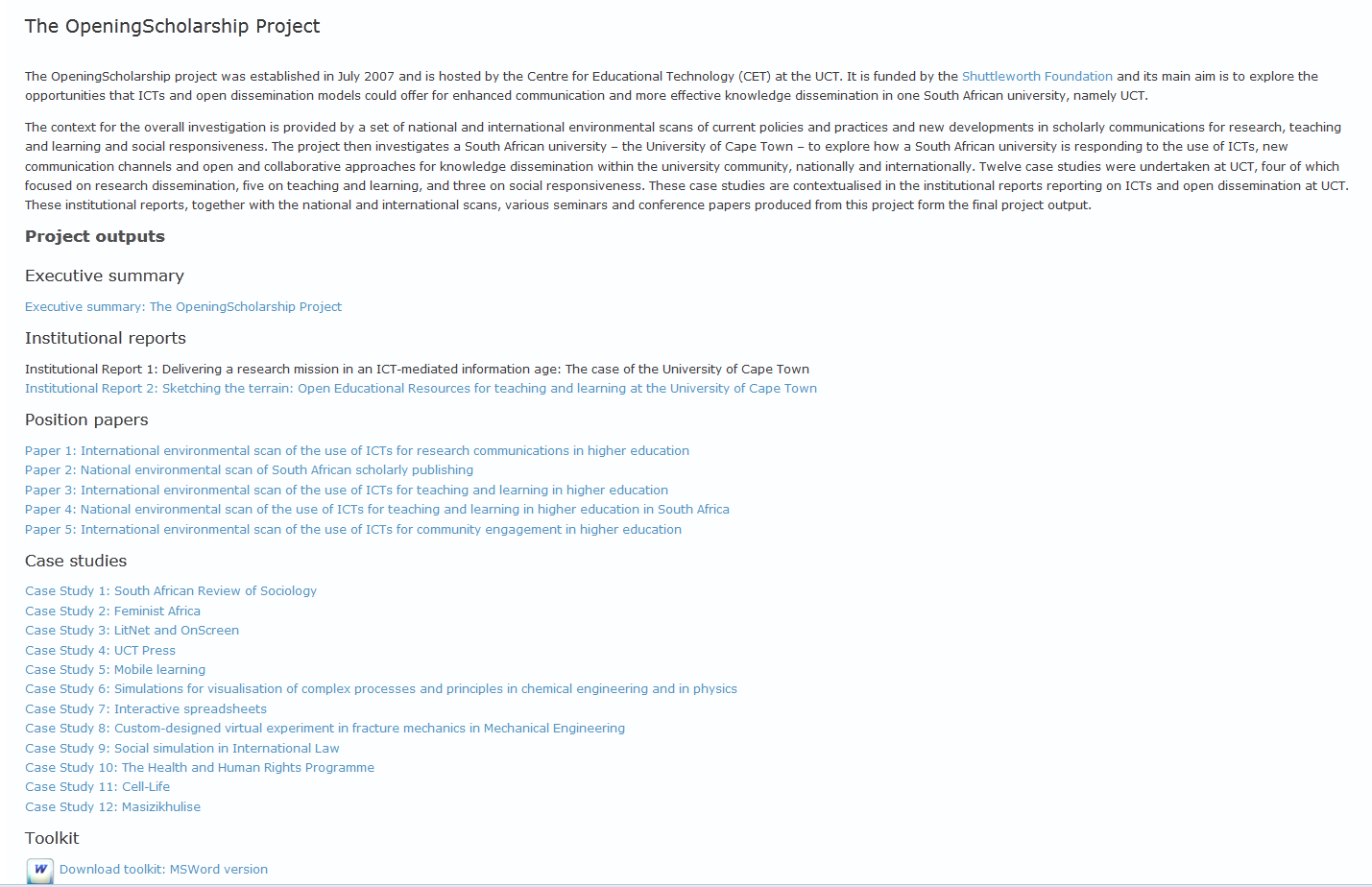 Open education at UCT
Scholar
Scholar
Scholar
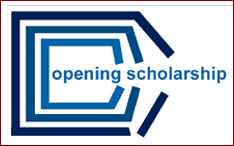 Community
2007
Opening Scholarship
Scholar
Student
2008
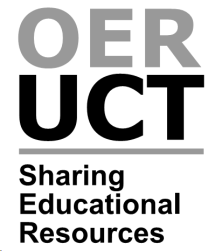 2009
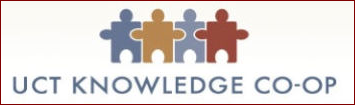 2010
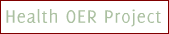 2011
2012
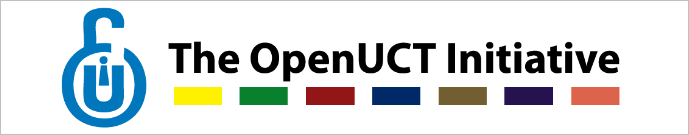 2013
2014
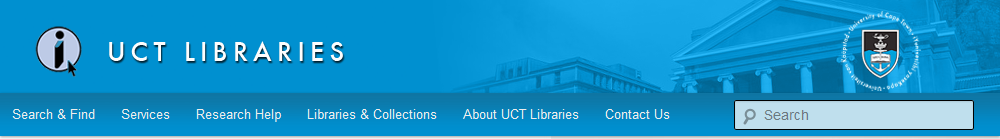 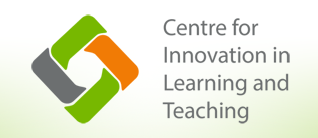 2015
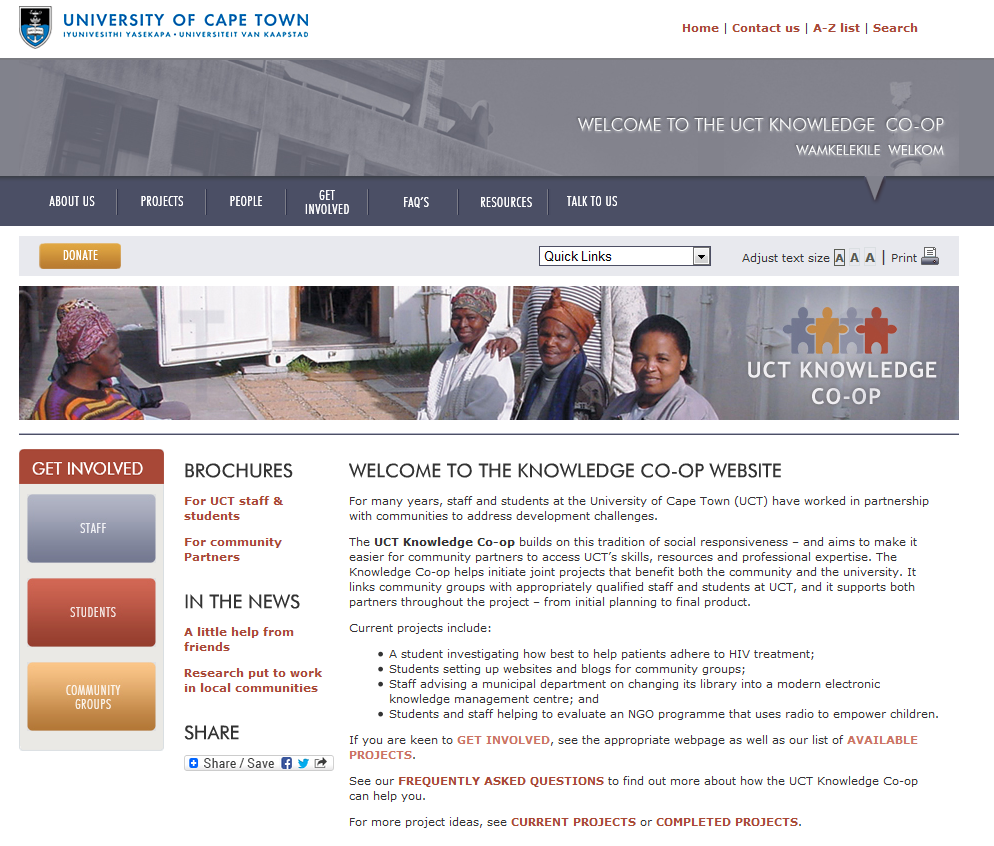 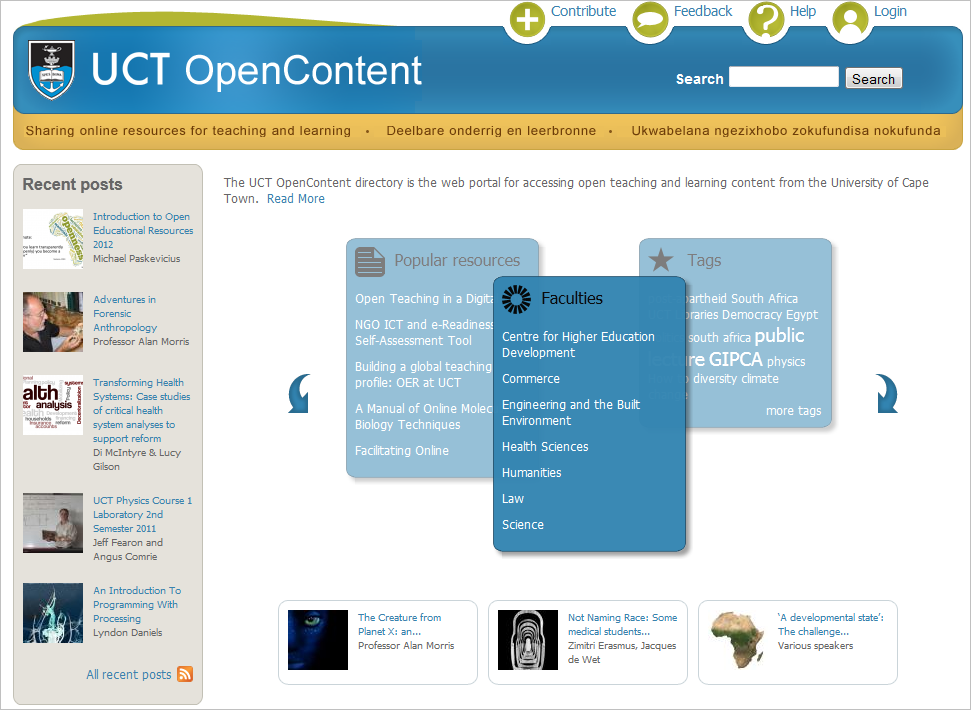 All Kinds of OERs
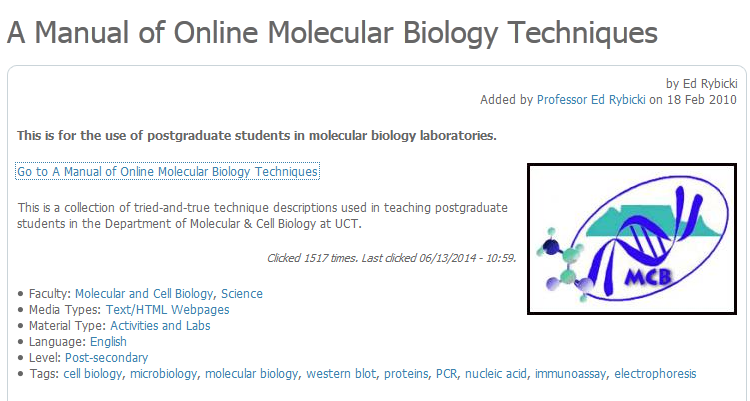 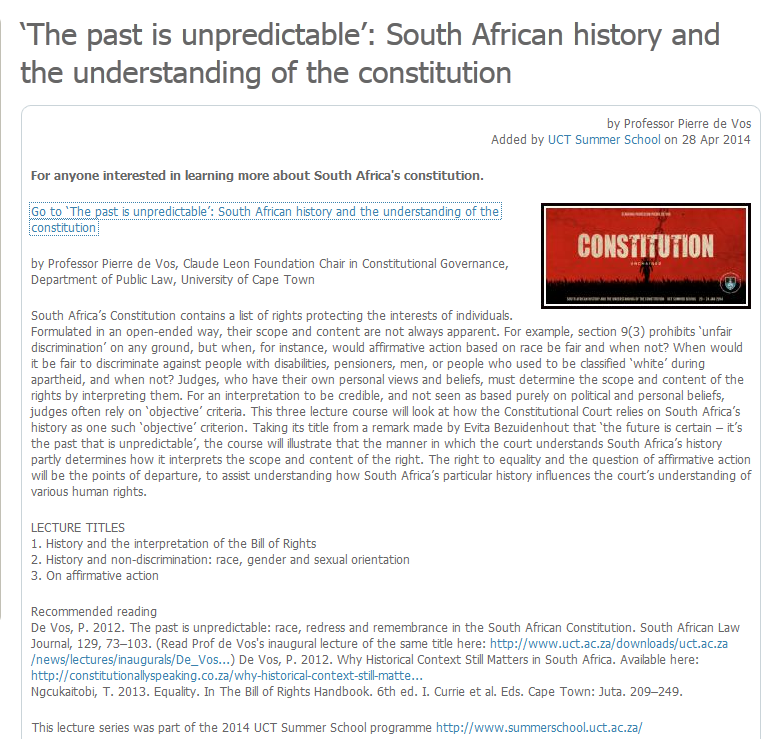 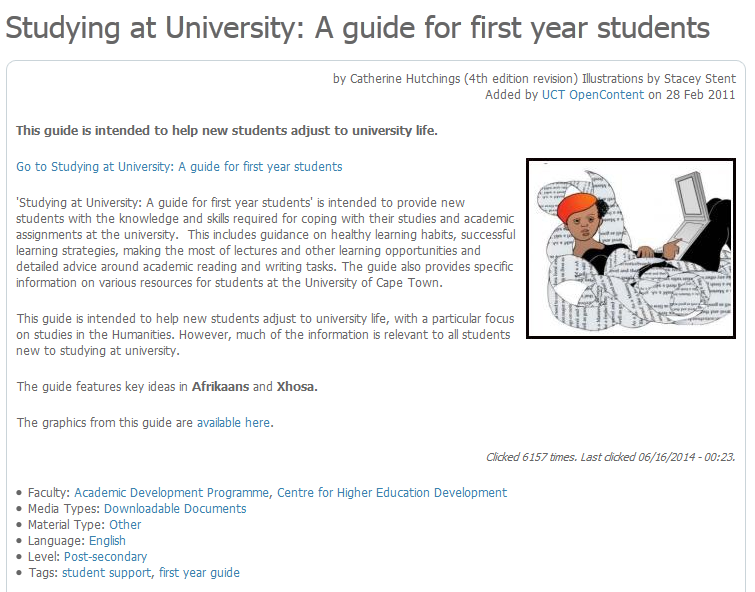 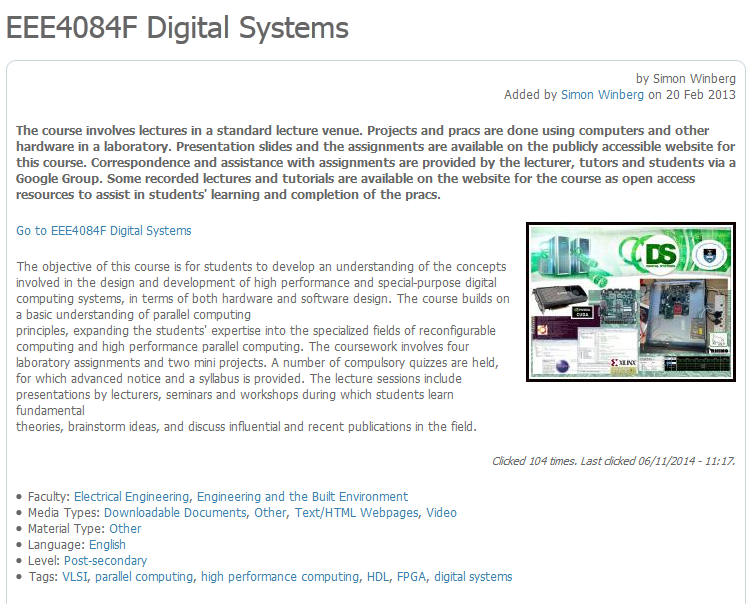 Open education at UCT
Scholar
Scholar
Scholar
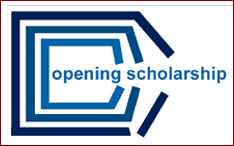 Community
2007
Opening Scholarship
Scholar
Student
2008
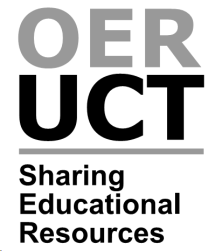 2009
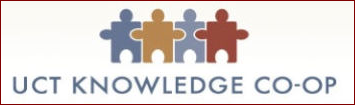 2010
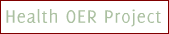 2011
2012
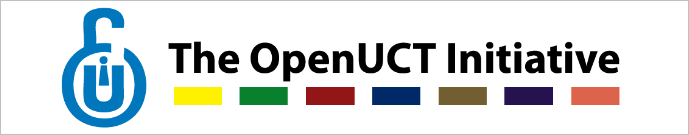 2013
2014
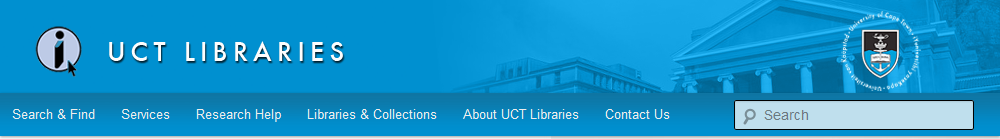 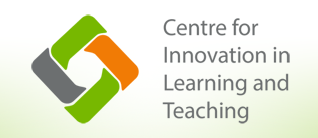 2015
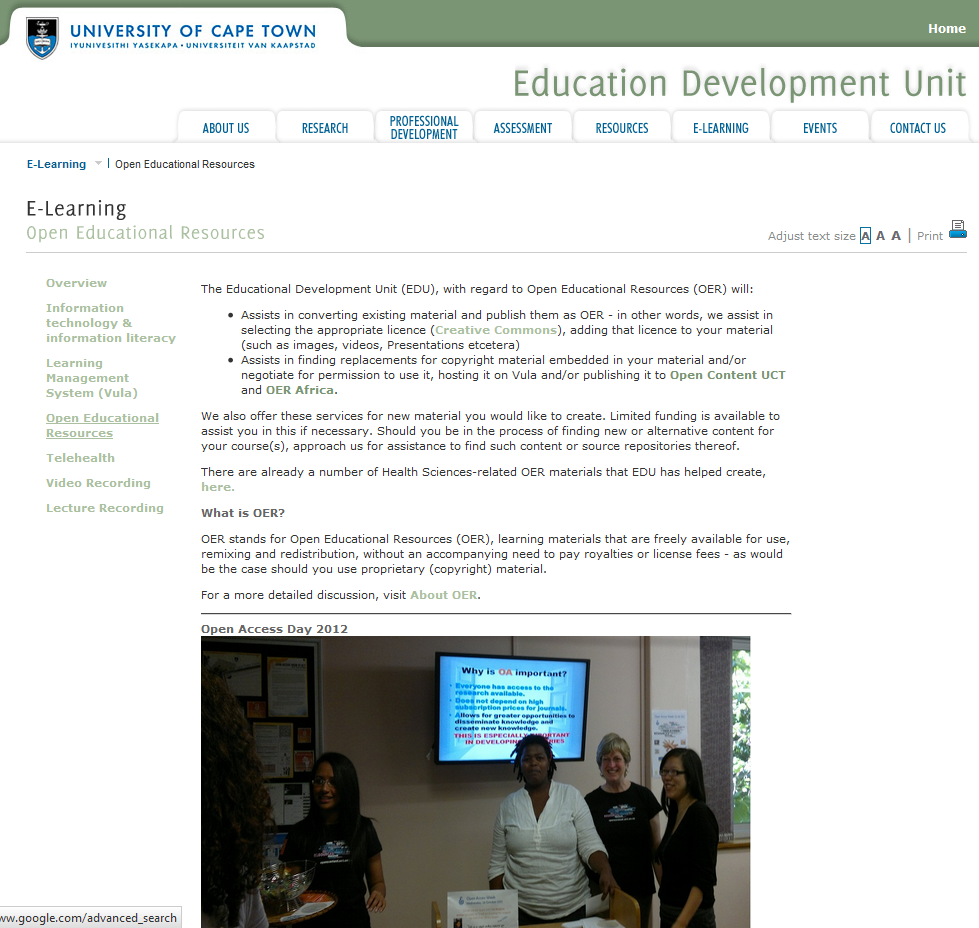 http://www.healthedu.uct.ac.za/about/
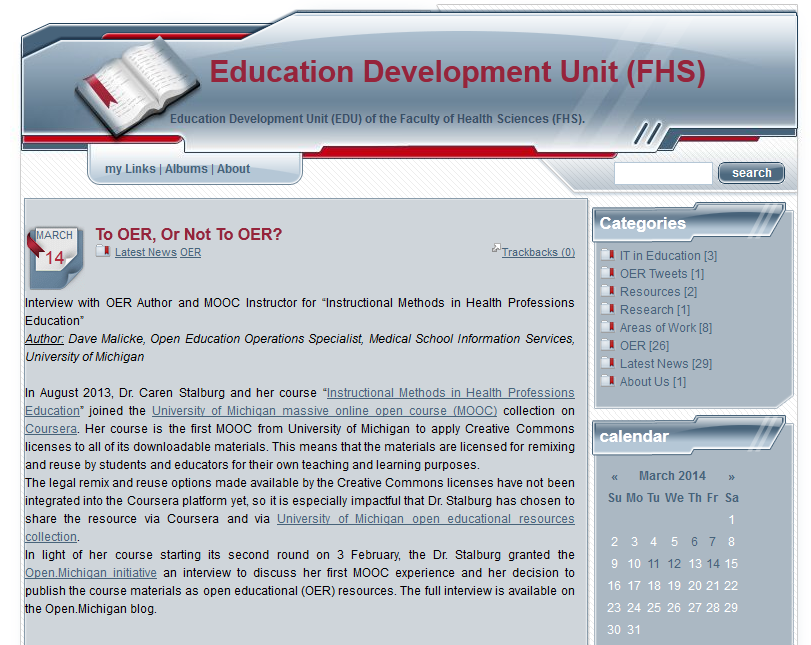 Open education at UCT
Scholar
Scholar
Scholar
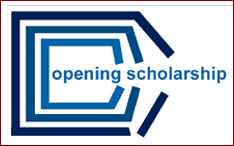 Community
2007
Opening Scholarship
Scholar
Student
2008
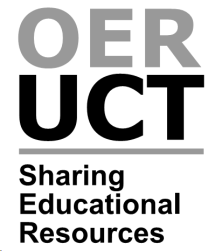 2009
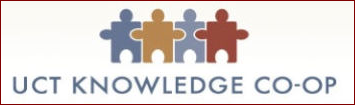 2010
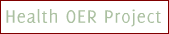 2011
2012
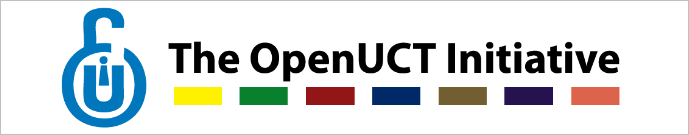 2013
2014
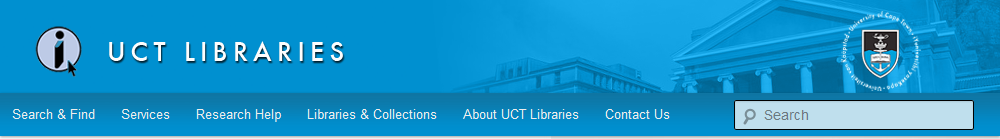 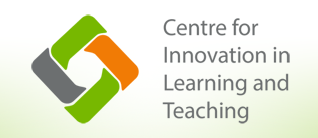 2015
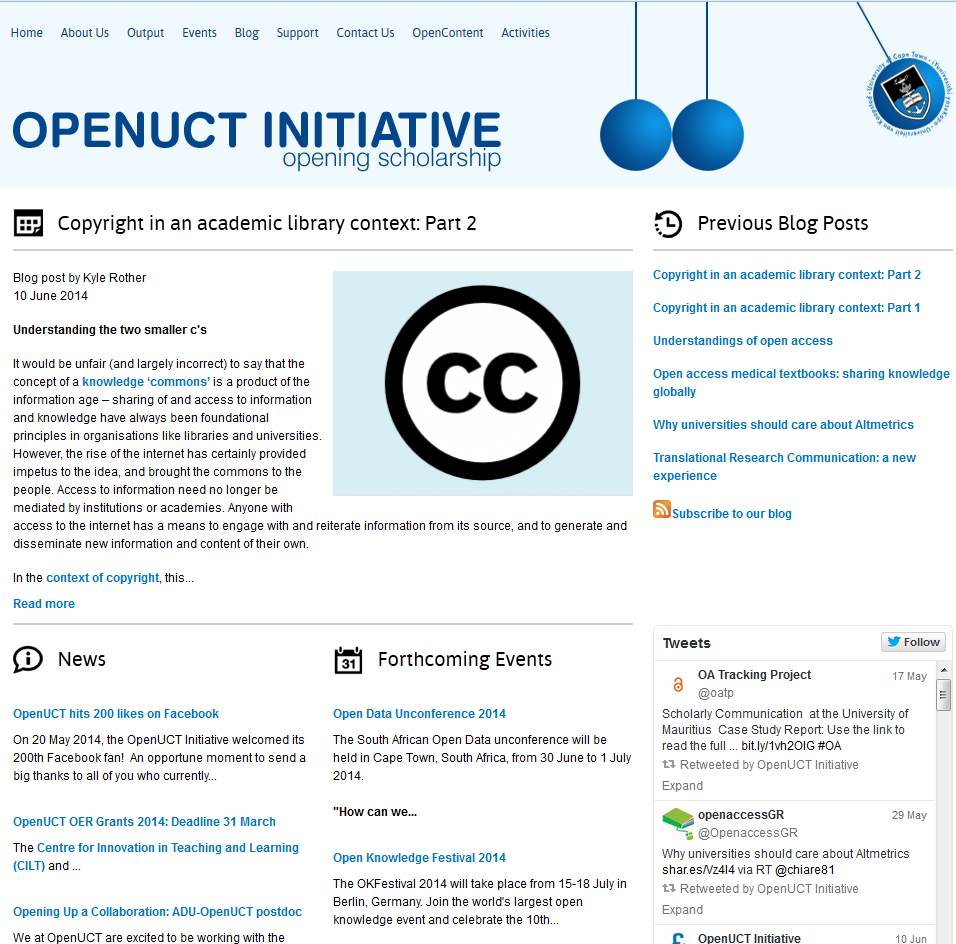 http://openuct.uct.ac.za
UCT Open Education Activities
Small grants for OERs
Student OER Project
Events (40+ events in 2013 alone)
Advocacy
Development and training
Policy engagement
Technical development
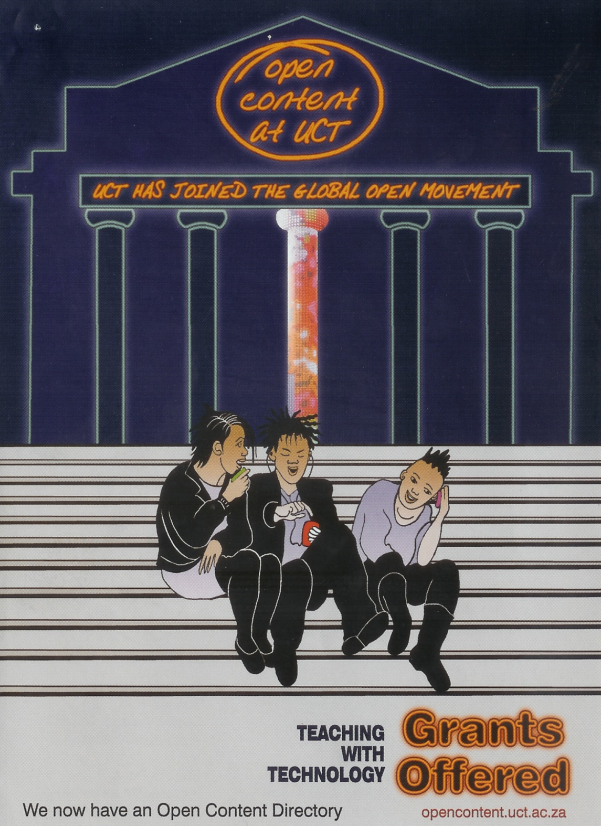 Incentives: small grants
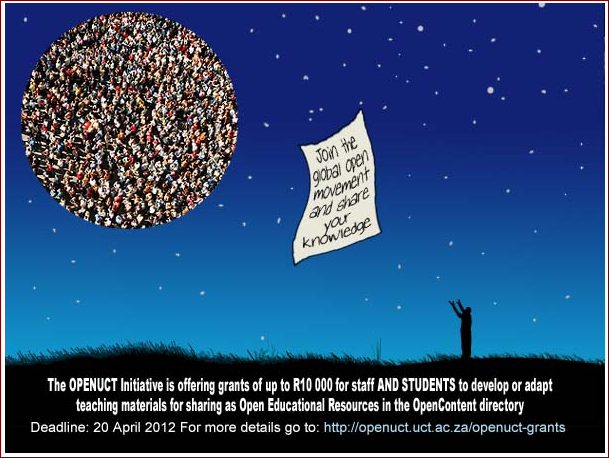 IP policy
Work enabled by new UCT IP Policy
Specifically addresses issues relating to the creation of OER resources and the licensing processes to be followed 
Expressly states the support for publication of materials under Creative Commons licenses
Growth of Open Content
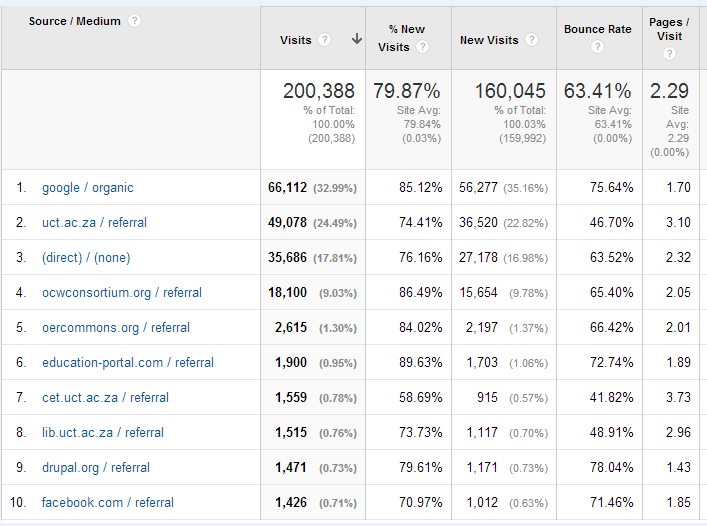 184 countries
UK: 5 980
Germany: 1 632
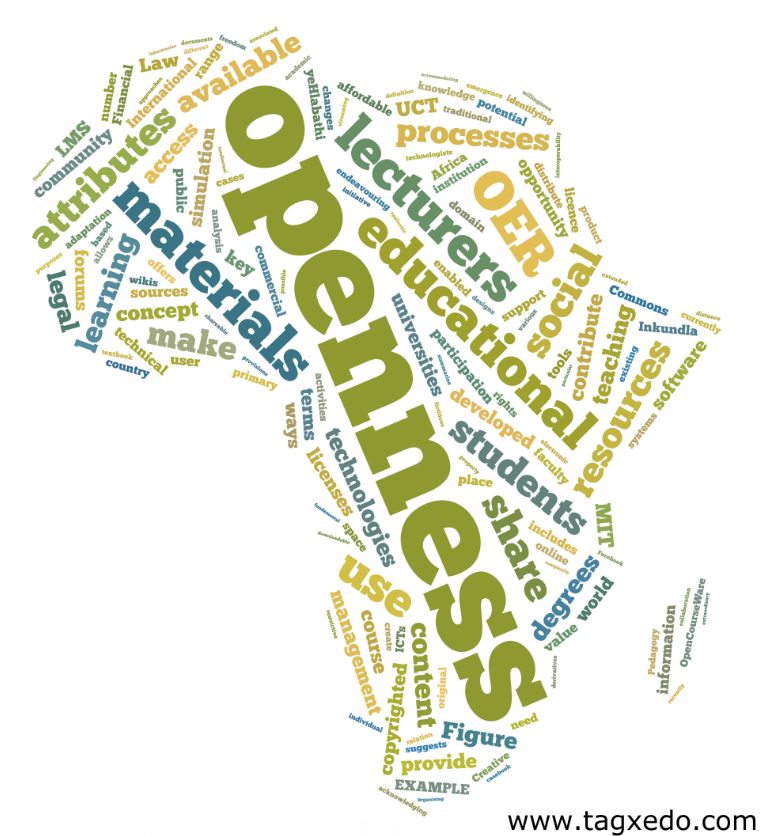 USA: 21 437
India: 6 010
Philippines: 2 134
Brazil: 1 564
Australia: 1 892
Thanks to Glenda Cox for slide
South Africa  91 281
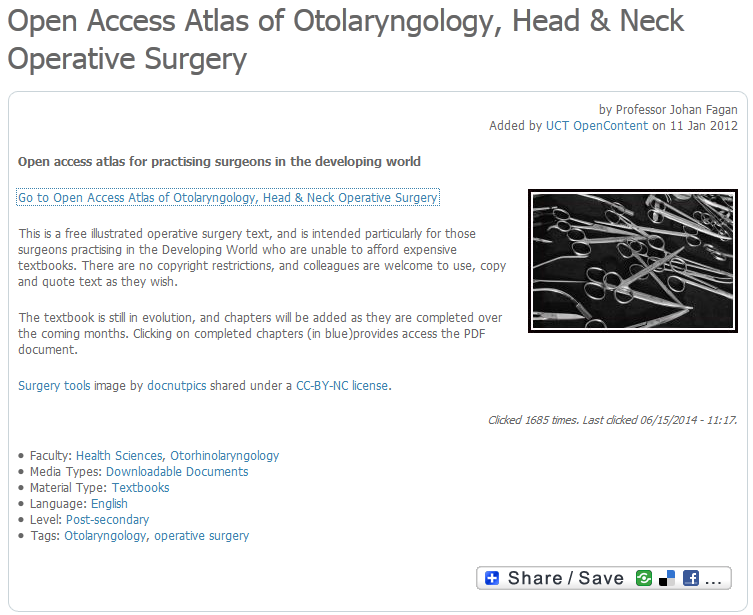 70 chapters written by international experts free of charge 

Translations into Portuguese, Spanish & French

Chapters have been downloaded 260,000 times

A rate of >700 chapters per day

A chapter is downloaded every 2.2 minutes
Online Lectures
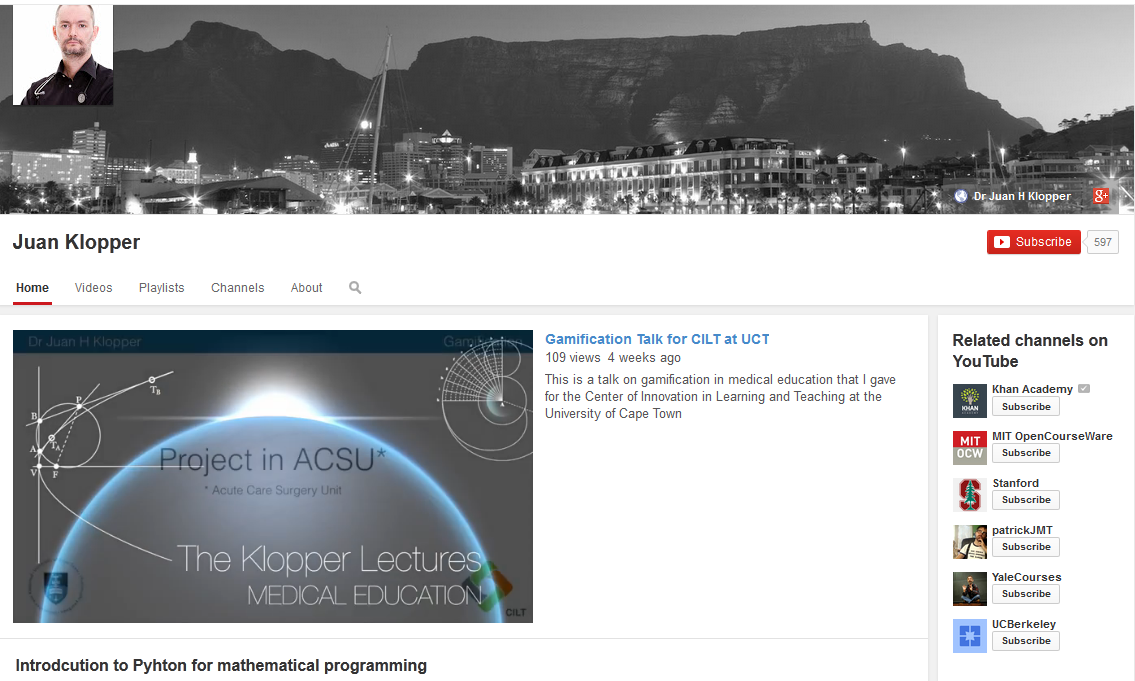 YouTube channel view count is nearing 200 000 
Almost a 1000 videos online
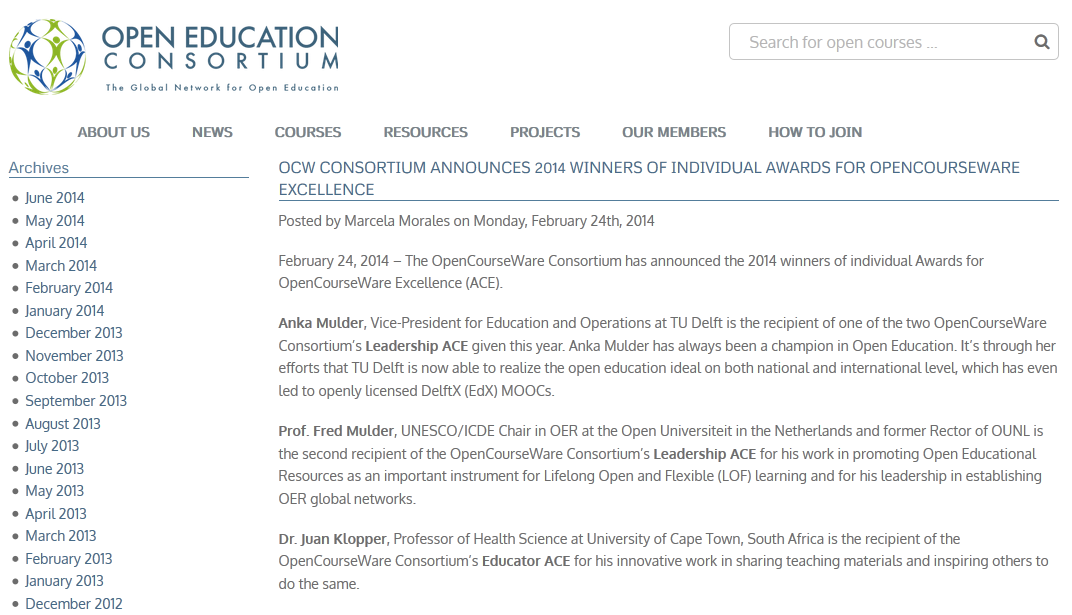 OER to Journal Article
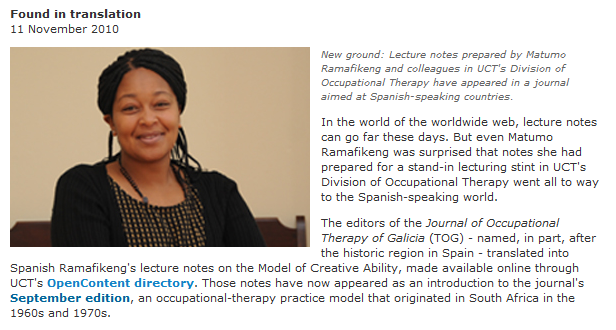 http://blogs.uct.ac.za/blog/oer-uct/2010/12/06/sharing-knowledge-leads-to-opportunities
Matumo Ramafikeng’s OER published in the Journal of Occupational Therapy of Galicia, an open access journal for occupational therapists in the Spanish speaking world
Open education at UCT
Scholar
Scholar
Scholar
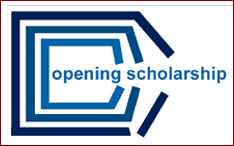 Community
2007
Opening Scholarship
Scholar
Student
2008
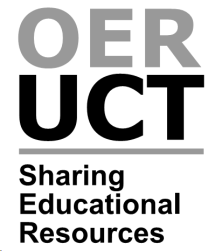 2009
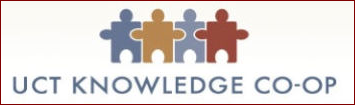 2010
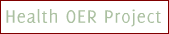 2011
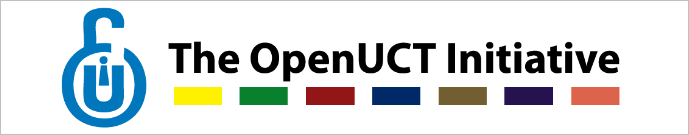 2012
2013
2014
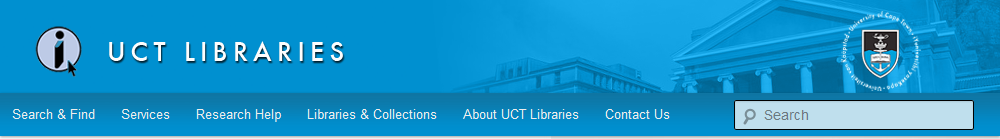 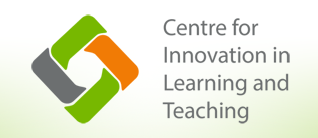 Mainstreamed
2015 +
Symbolic support
At senior level
DVC signs Cape Town Declaration (2008)
VC signs Berlin Declaration (2011)
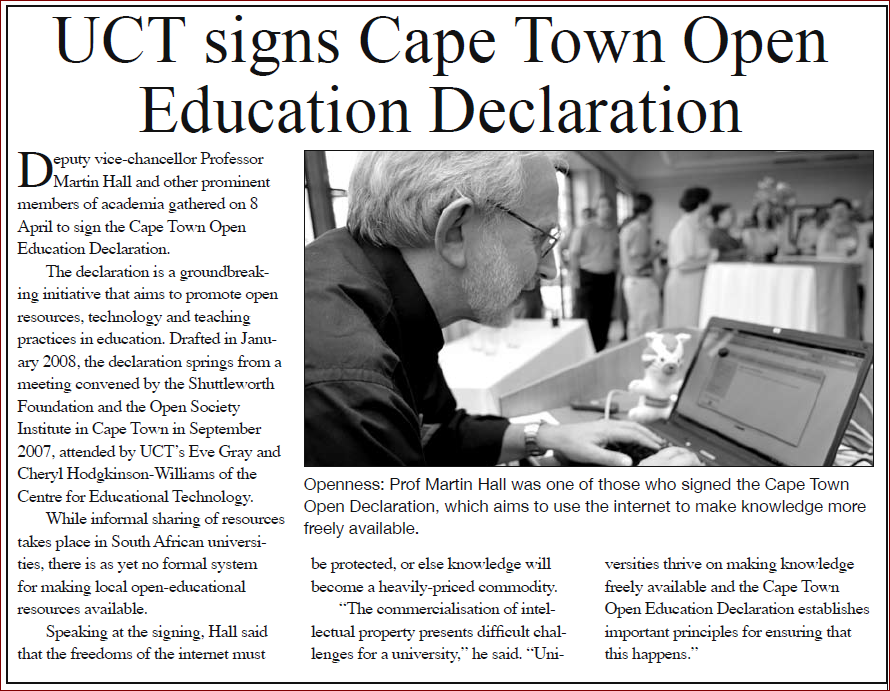 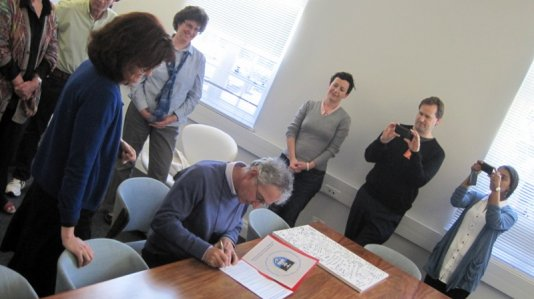 Policy Support (2014)
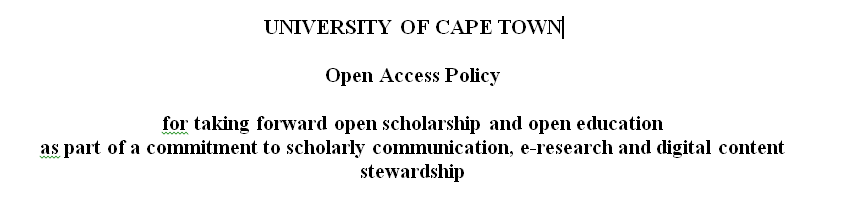 The widespread availability of open education resources, open content, open courses etc. from the global north is both an opportunity and a concern as there is an equally urgent need for local teaching and learning resources to be made freely available online.
The University  encourages Employees and Students to make all forms of works of scholarship available … This includes (but is not limited to) essays, books, conference papers, reports (where permitted by a funder of the research leading to the report), educational resources, presentations, scholarly multi-media material, audio-visual works and digital representations of pictorial and graphical materials.  

An Author must deposit an appropriate version of Scholarly Publications into an officially designated Institutional Repository or into an acceptable curatorial system which can be harvested by UCT
A Student shall either through self-archiving or assisted archiving upload the final corrected version of their thesis or dissertation into the officially designated Institutional Repository prior to graduating
Integrated New Repository
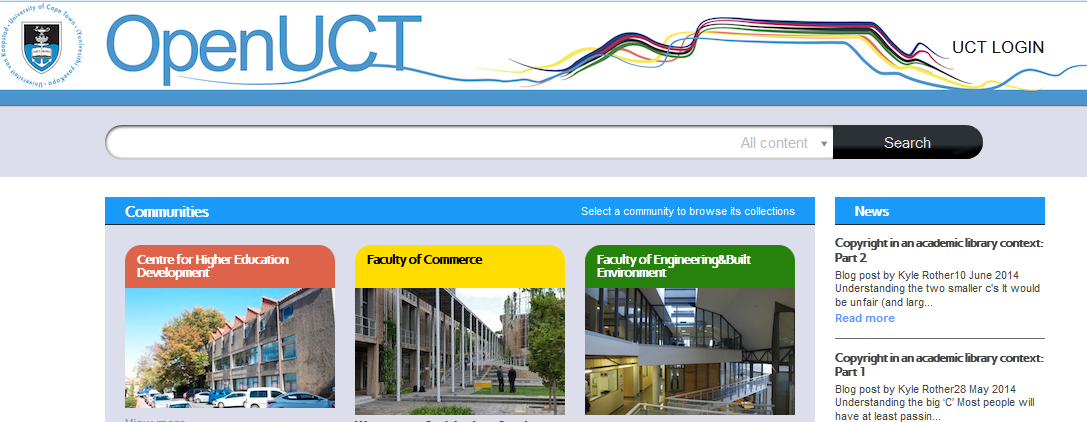 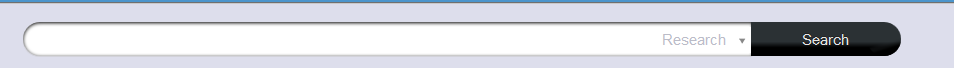 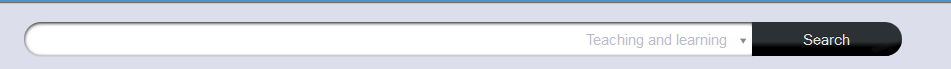 Conclusion
A steady upswell and buy-in
Acceptance of non-linear organic process
Slow approach more likely to be sustainable & effective
Integration of resourcing requirements into existing structures
A research-based approach to inform strategy
Shift from soft funded projects to mainstream
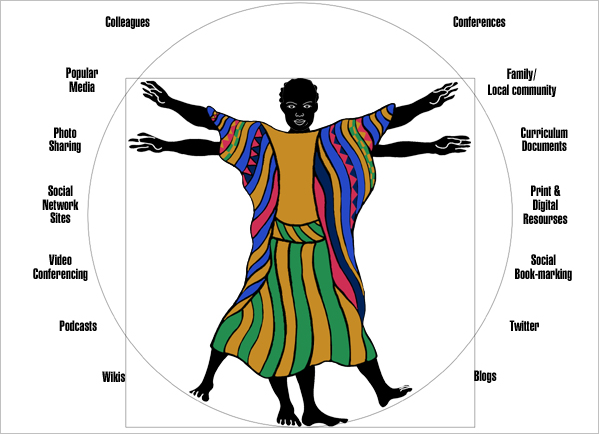 Thank you
Image: Stacey Stent
References
Czerniewicz, L and Brown, C (2009) study of the relationship between institutional policy, organisational  culture and e-learning use in four South African universities in Computers & Education 53 (2009) 121–131
McNay, I (1995) From collegial academy to corporate enterprise: The changing cultures of universities. In T. Schuller (Ed.), The Changing University. Buckingham: Society for Research into Higher Education and Open University Press
Rossiter, D (2007) Whither e-learning? Conceptions of change and innovation in higher education. Journal of Organisational Transformation and Social Change. 4 (1), pp.93–107
Yee-Tak , W (2006) Student Expectations in the New Millennium: An Explorative Study of Higher Education in Hong Kong, Dissertation,  unpublished dissertation